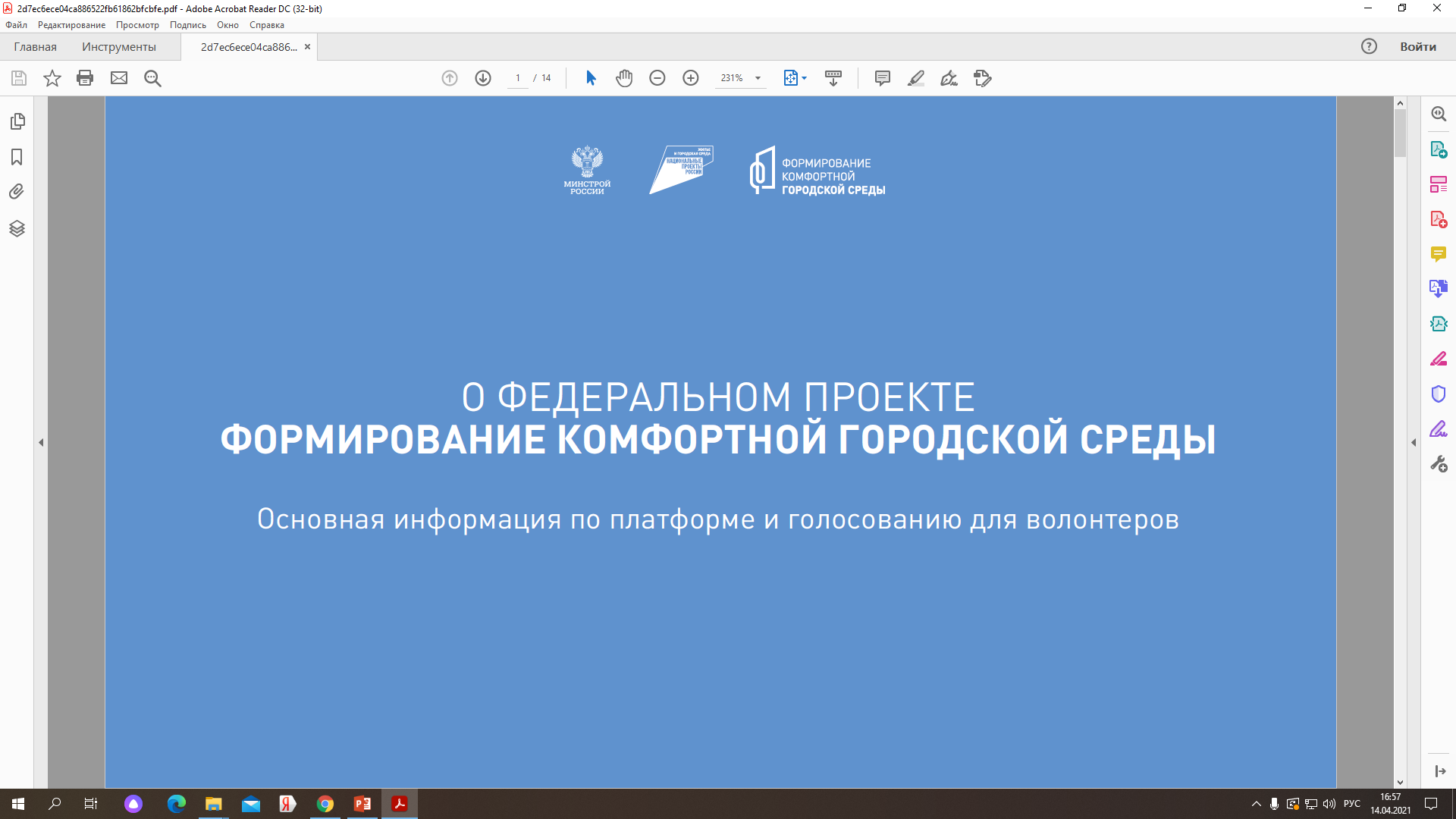 Даты проведения голосования - с 15 марта по 30                                                                    апреля 2024 годаГеография проекта – вся территория Российской                                        ФедерацииВозраст для участия в голосовании – от 14 лет
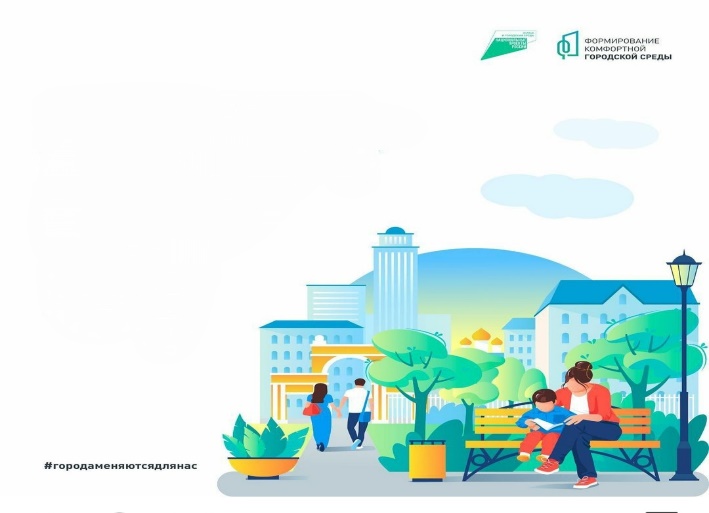 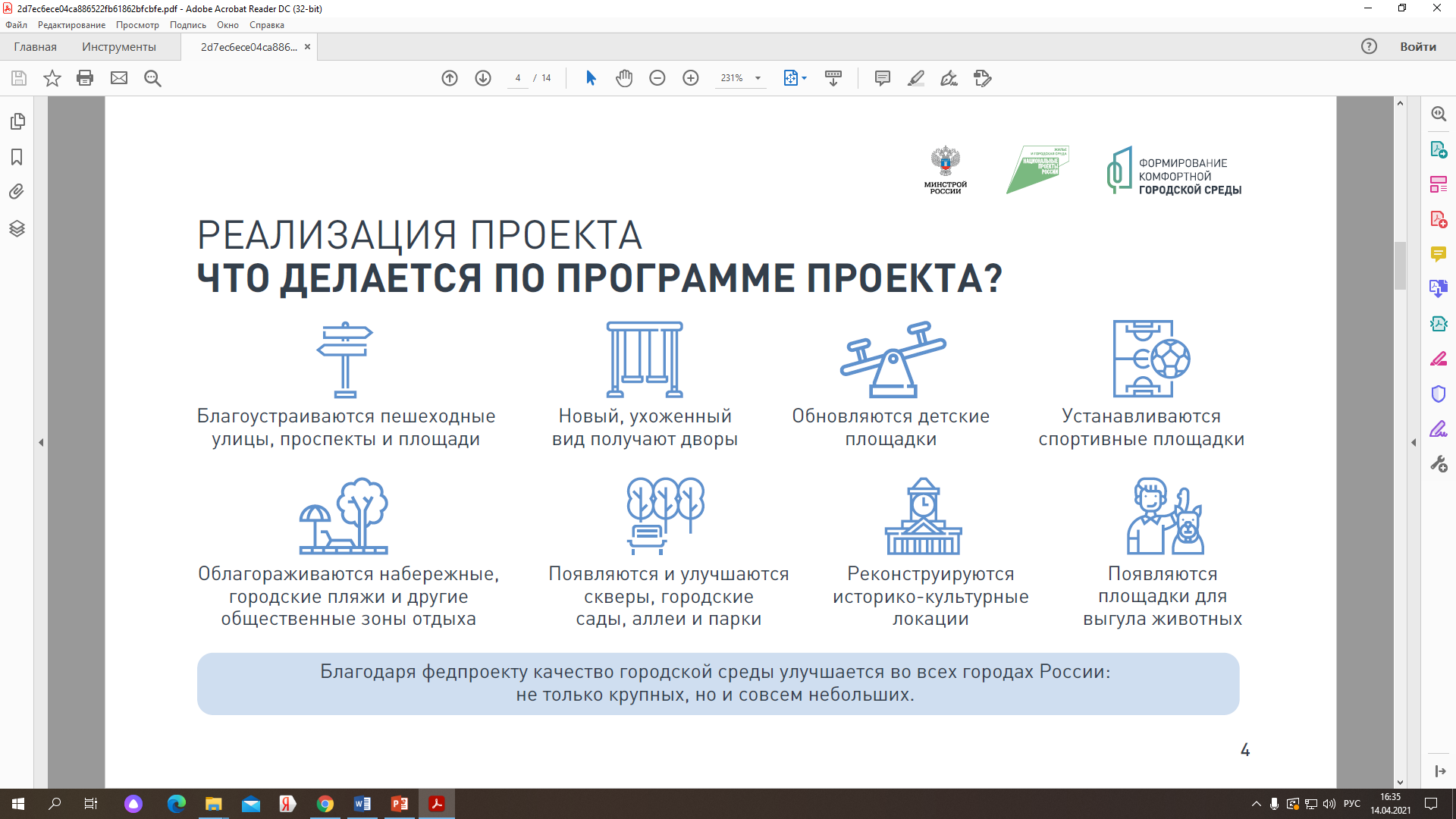 Зарегистрироваться на сайте Добро.ру2) Подать заявку https://dobro.ru/event/10578417

Отправить список волонтеров от школы по форме : 
ФИО, ID на Добро.ру, дата рождения,
 контактный телефон в ворде на почту
  ump-sochi@bk.ru/ 
либо в вотсап по номеру 8-962-886-70-19

В приложении смогут работать 
ТОЛЬКО одобренные волонтеры
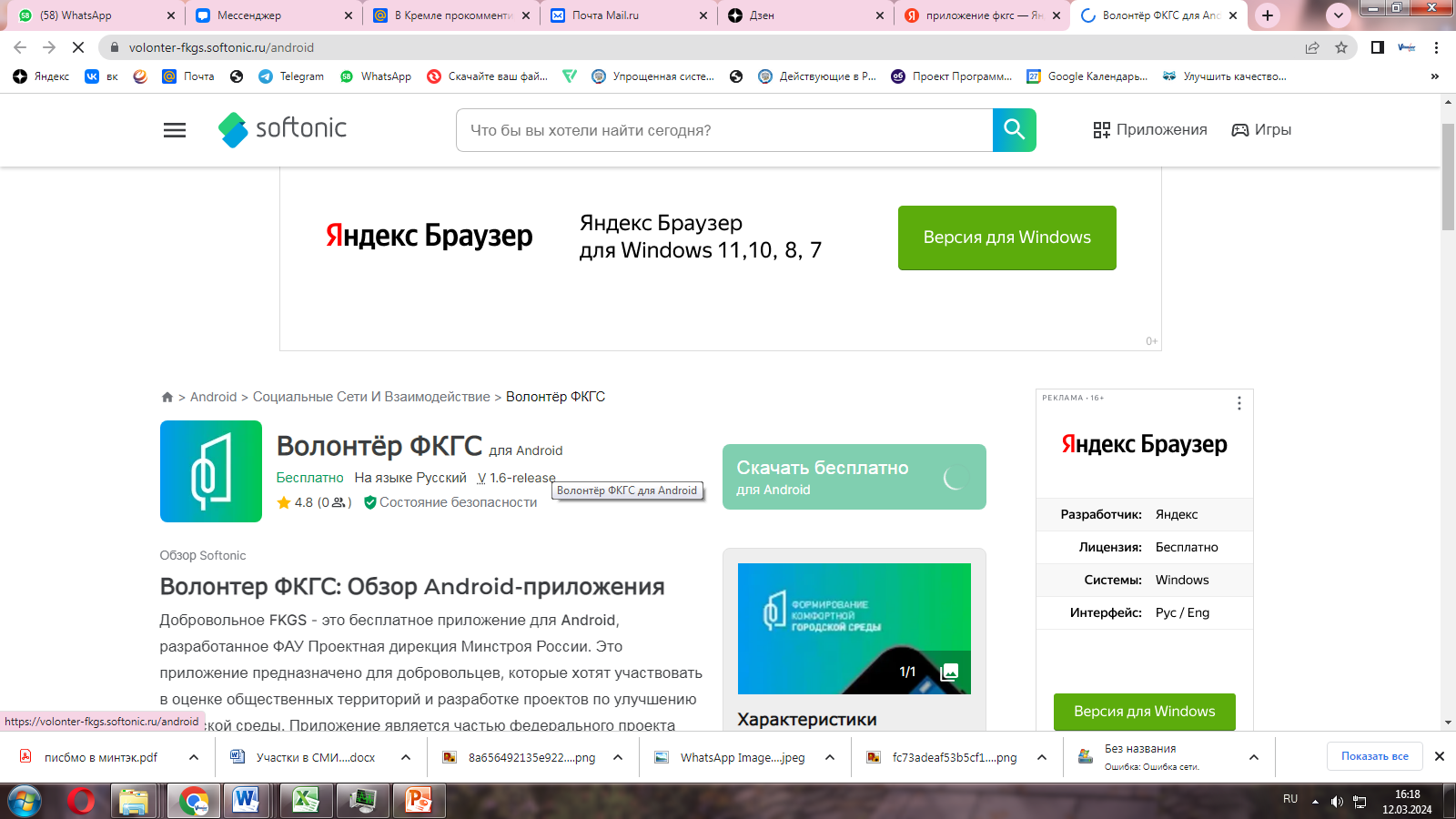 3) Скачать приложение
 https://apps.rustore.ru/app/ru.minstroyrf.gorodsredanew
Либо веб версию https://app.gorodsreda.ru/  

Ждать, пока заявку одобрят (на почту каждого волонтера придет уведомление)
Андроид
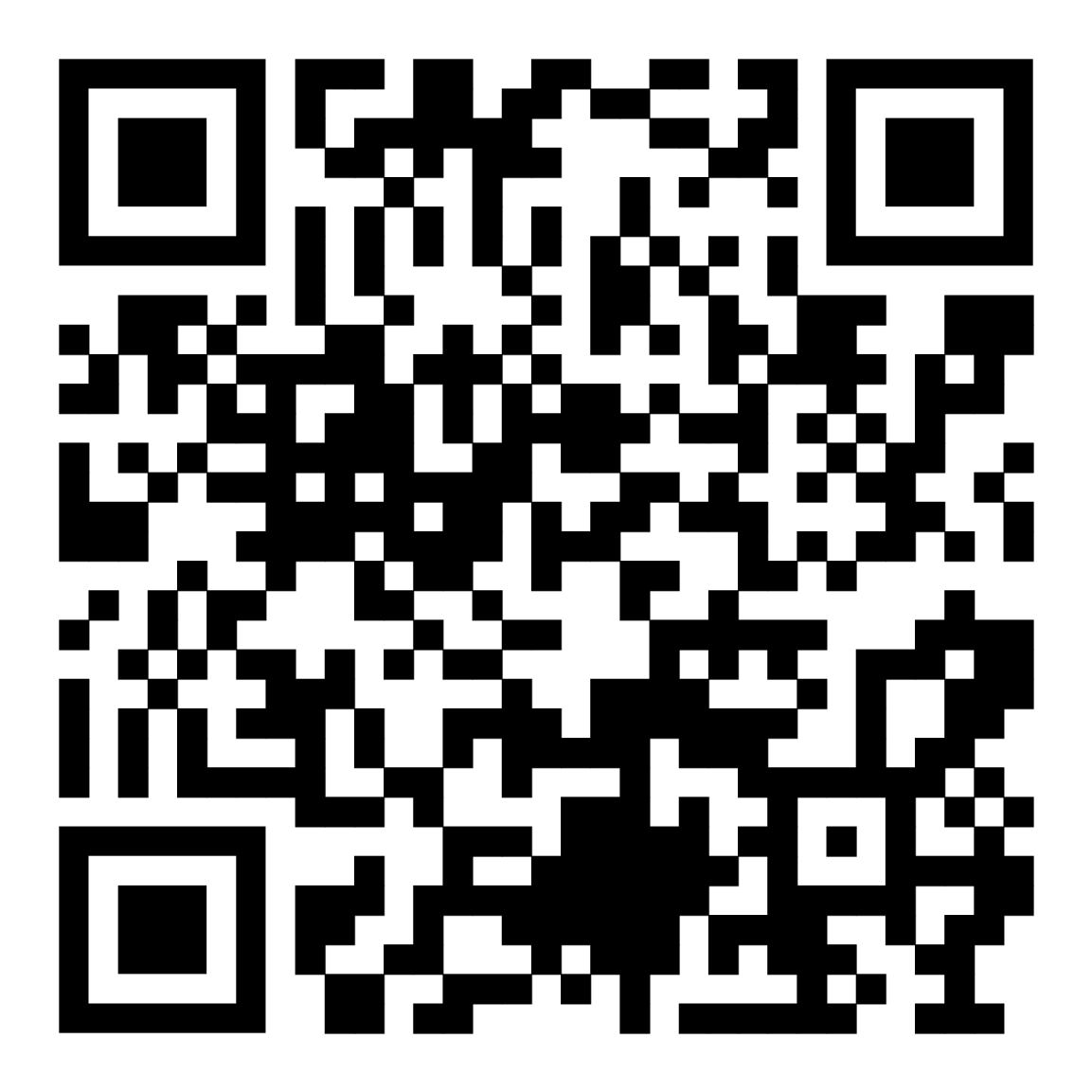 Айфон
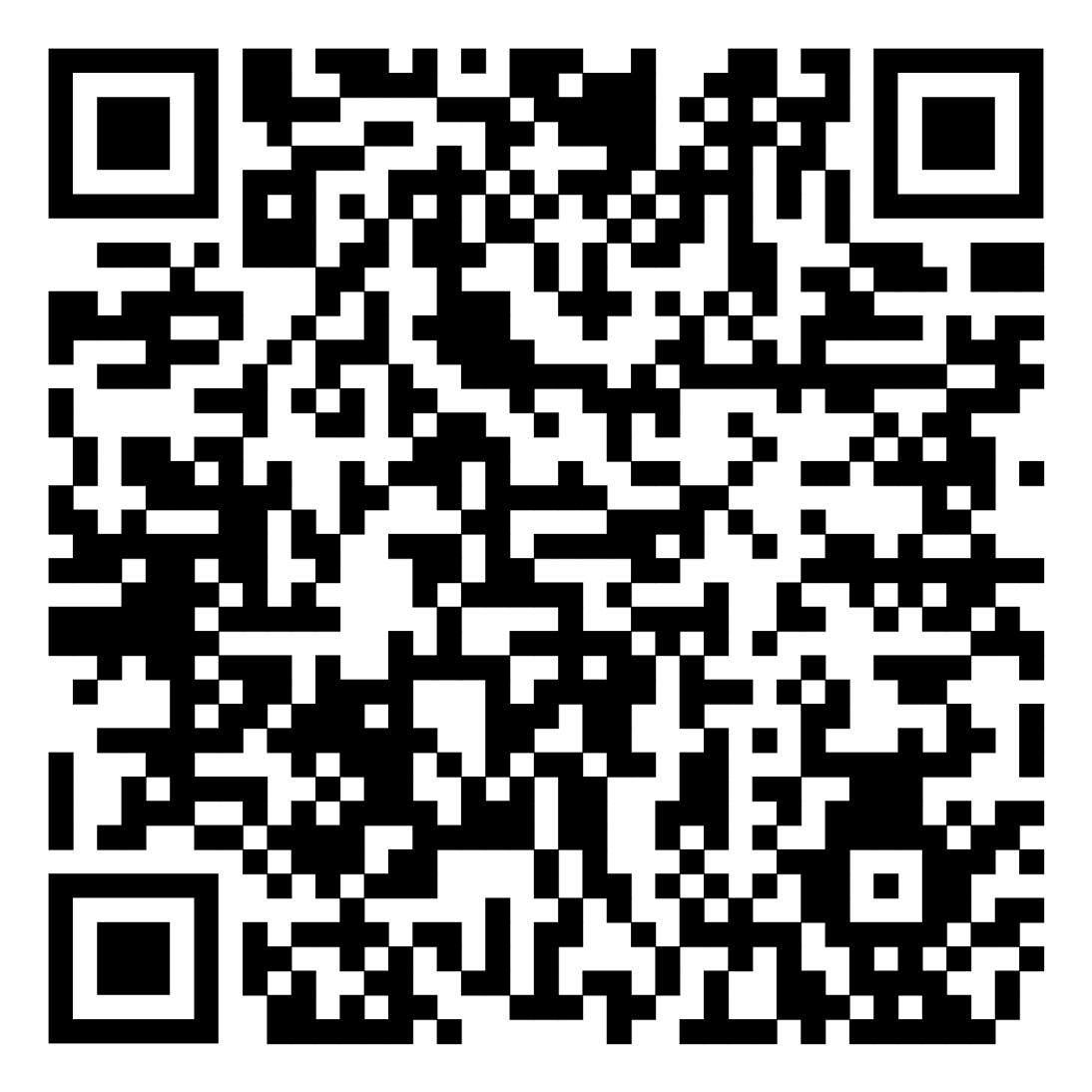 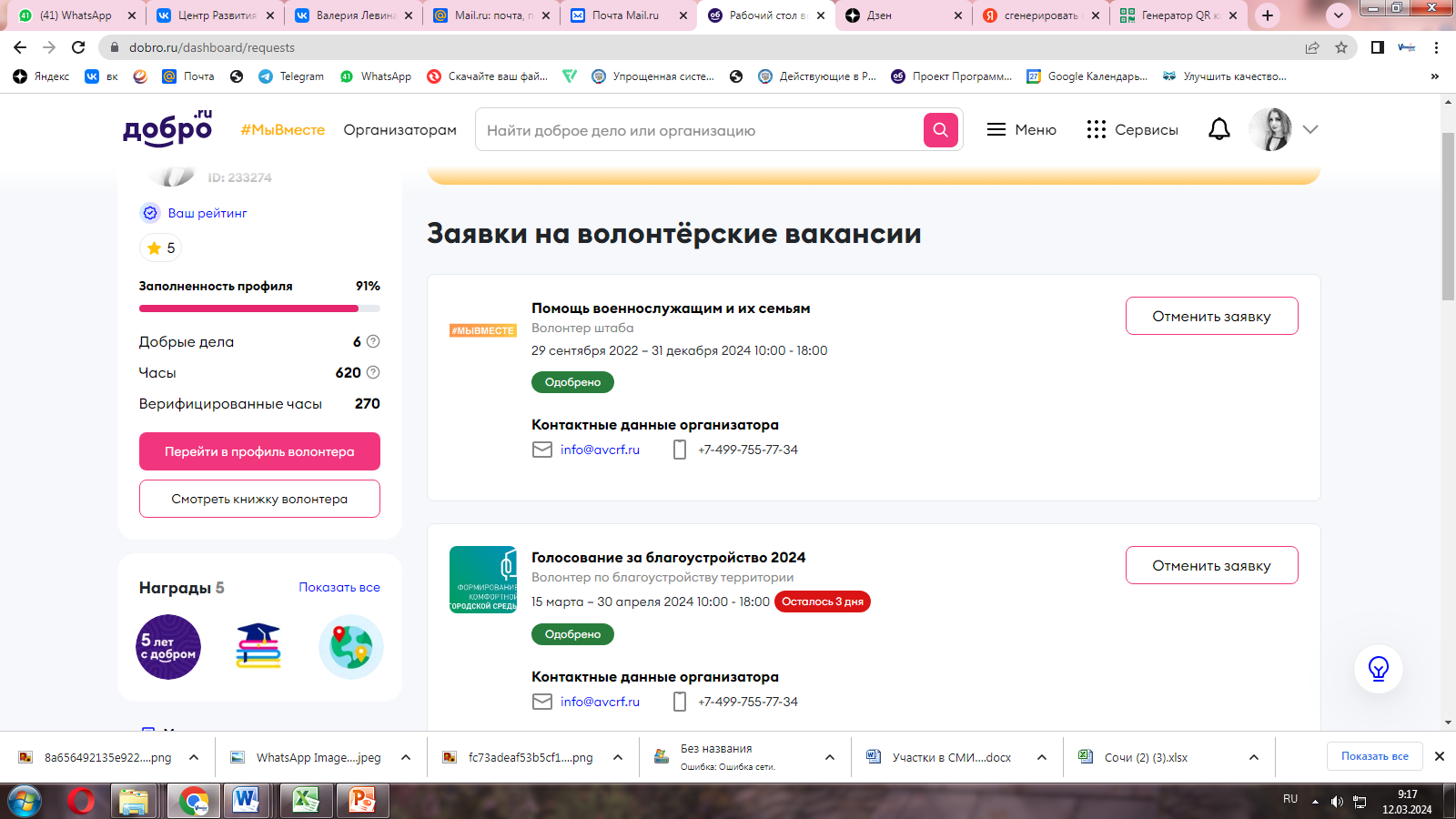 Если что-то не получается или 
Волонтеров не одобрили,
пишите в вотсапе или звоните 
8-962-886-70-19 
Валерия Левина